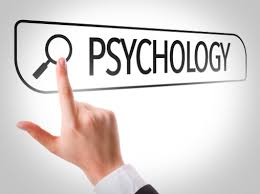 АНАЛІЗДіяльностіпсихолога
Лекційний матеріал
дисципліна
«Теорія і практика 
формування навиків практичного психолога»
Викладач Немаш Лілія Ігорівна
2023
Де може працювати практичний психолог?Які його посадові обов’язки?
Мета психологічної служби: виявлення та створення оптимальних соціально-психологічних умов для розвитку особистості
Психологічна служба забезпечує систематичне вивчення психофізичного розвитку дитини, мотивів її діяльності та поведінки з урахуванням вікових, інтелектуальних, фізичних та інших індивідуальних особливостей особистості
Завдання психологічної служби:
а) сприяти повноцінному особистісному й інтелектуальному розвитку дітей на кожному віковому етапі; створювати умови для формування у них мотивації до самовиховання і саморозвитку;
б) забезпечувати індивідуальний підхід до кожної дитини на основі психолого-педагогічного вивчення;
в) здійснювати профілактику й корекцію відхилень в інтелектуальному та особистісному розвитку дитини.
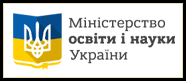 Основне завдання психолога в школі – це психологічний супровід            всіх учасників навчального процесу
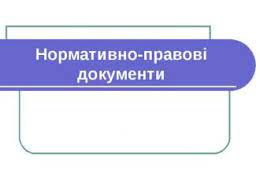 Наказ МОНУ від 22.05.2018 № 509«Положення про психологічну службу у системі освіти України»
Розділ ІІІ. Основні завдання, принципи та функції психологічної служби:
3. Функції психологічної служби:
Діагностично-прогностична
Корекційна, розвиткова
Організаційно-методична
Консультативна 
Просвітницько-профілактична
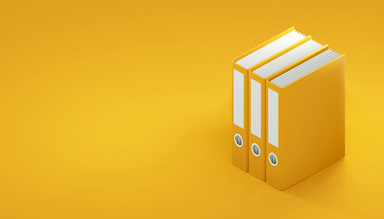 Взаємозв’язок видів діяльності впливає на ефективність роботи практичного психолога
Напрямки роботи соціально-психологічної служби
Діагностика – психологічне обстеження учнів, колективу, визначення причин, що ускладнюють їх розвиток та навчання
Корекція – здійснення психолого-педагогічних заходів з метою усунення відхилень у психофізіологічному та індивідуальному розвитку і поведінці, схильності до залежностей та правопорушень, подолання різних форм девіантної/деліквентної поведінки, формування соціально-продуктивної життєвої перспективи
Профілактика – своєчасне попередження відхилень у психофізичному розвитку та становленні особистості, міжособистісних стосунках, запобігання конфліктним ситуаціям у навчально-виховному процесі
Консультативно-методична допомога всім учасникам навчально-виховного процесу з питань навчання та виховання дітей
Просвітницька робота – пропагандистська робота з підвищення психологічної культури в навчальних закладах
Превентивне виховання — мета якого формування в учнів орієнтації на здоровій спосіб життя, захист психічного здоров’я, профілактика алкоголізму, наркоманії, СНІДу і злочинності серед неповнолітніх. 
Діяльність психологічної служби спрямувати на проблемне питання школи: «Використання сучасних педагогічних технологій у навчально-виховному процесі»
Діагностичний мінімум,рекомендований Українським науково-методичнимцентром практичної психології і соціальної роботи,застосовується для моніторингу:
Вимоги до психодіагностичної діяльності практичногопсихолога (згідно з рекомендаціями МОН)
➢ Здійснювати індивідуальну діагностику за запитом учасників
    освітнього процесу, отримавши письмову згоду батьків
    (законних представників)
➢Суворо дотримуватися принципу добровільної участі
➢Персональна відповідальність практичного психолога за
    збереження даних психологічних обстежень у таємниці або
    передання їх третім особам лише з особистого дозволу самих дітей
➢Не передавати психодіагностичні методики для користування
    некомпетентним особам
Психодіагностична діяльністьпрактичного психолога:
типові документи для діяльності шкільного психолога
Графік роботи практичного психолога
Журнал практичного психолога
Річний план роботи практичного психолога
Протокол групової психологічної діагностики 
Протокол індивідуальної психологічної діагностики
Протокол індивідуальної психологічної консультації
Облік проведення корекційних занять
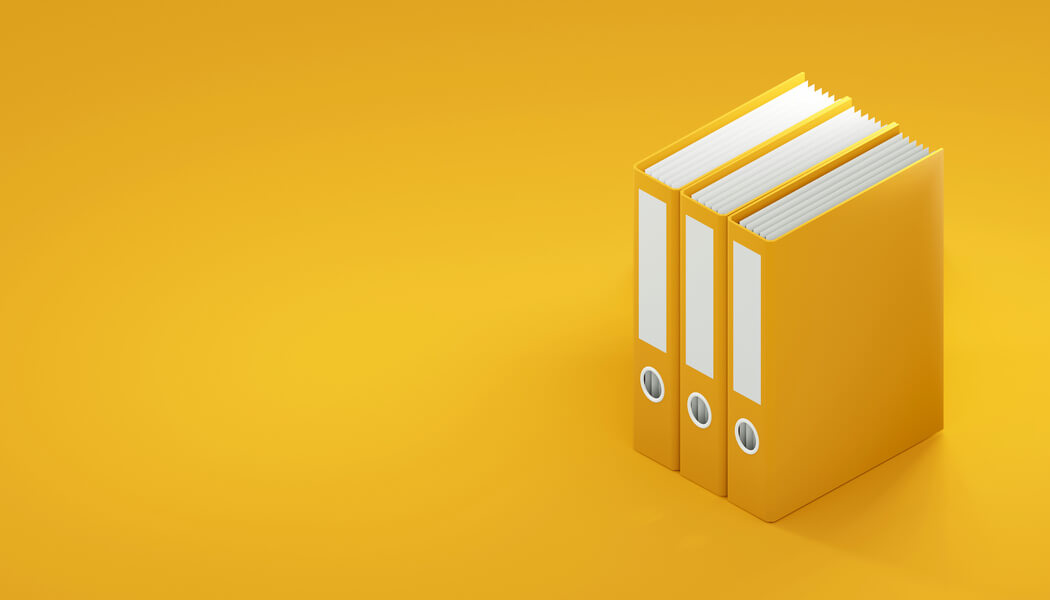 Посадові та кваліфікаційні вимоги до працівників
Посадові (робочі) інструкції чітко визначають коло обов’язків працівників за якими відбувається контроль їх виконання. 
Кваліфікаційні вимоги до працівників – вимоги, за якими призначають кандидатів на посаду
Для працівників посадові інструкції є керівництвом до дії: допомагають професійно виконати свою роботу. 
Ознайомившись з інструкціями, працівники чітко усвідомлюють, яких результатів від них чекають, як оцінюватимуть роботу, яка відповідальність передбачена за невиконання встановлених вимог
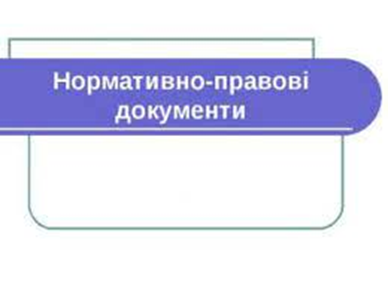 Посадова інструкція практичного психолога закладу освіти
1. Загальні положення.
1.1. Інструкція розроблена на основі Закону України "Про освіту", Положення про психологічну службу системи освіти України (наказ МОНУ № 127 від 03.05.99 р., наказ МОНУ № 439 від 07.06.2001 р. "Про внесення змін до положення про психологічну службу системи освіти України", листа МОНУ № 1/9-272 від 02.08.2001 р., листа Міністерства освіти і науки України № 1/9-352 від 27.08.2000 р., Типового положення про центри практичної психології і соціальної роботи (наказ МОНУ № 385 від 14.08.2000 р.).
2. Функції психолога закладу освіти.
3. Посадові обов’язки психолога навчального закладу.
4. Права психолога.
5. Відповідальність.
6. Взаємовідносини.
Затверджено Наказом № 2425 Мінекономіки 
від 24 листопада 2020 року
Професійний стандарт
«Практичний психолог закладу освіти»

Професійний стандарт розміщено 
в Реєстрі професійних стандартів
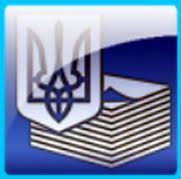 Професійний стандарт
«Практичний психолог закладу освіти»
створений для:

- систематизації вмінь і навичок (створення посадових інструкцій);
- підготовки молодих фахівців;
- само- та оцінювання діяльності практичного психолога;
- підвищення кваліфікації та професійного розвитку.
Професійна діяльність практичного психолога в професійному стандарті розкладена на такі трудові функції:


здійснення психологічної профілактики;
здійснення психологічної просвіти щодо психологічного благополуччя та психічного здоров'я;
здійснення психологічної діагностики;
надання психологічної допомоги за запитом та/або відповідно до виявленої потреби в такій допомозі;
здійснення власного професійного розвитку та самоосвіта;
співпраця з педагогічними (науково-педагогічними) працівниками щодо організації ефективної освітньої діяльності та співучасть у створенні, підтримці та розвитку психологічно безпечного освітнього середовища в закладі освіти;
здійснення організаційно-методичної діяльності під час виконання трудових функцій.
Професійний стандарт кодифікований – кожна трудова функція, компетентність, знання, уміння та навички мають свій шифр. 

Під час підвищення кваліфікації суб'єкти підвищення кваліфікації повинні, використовуючи цю кодифікацію, чітко повідомляти практичному психологу, на розвиток якої компетентності, яких знань та умінь спрямовані їхні навчальні курси. Така практика має важливе значення для планування практичним психологом свого професійного розвитку.
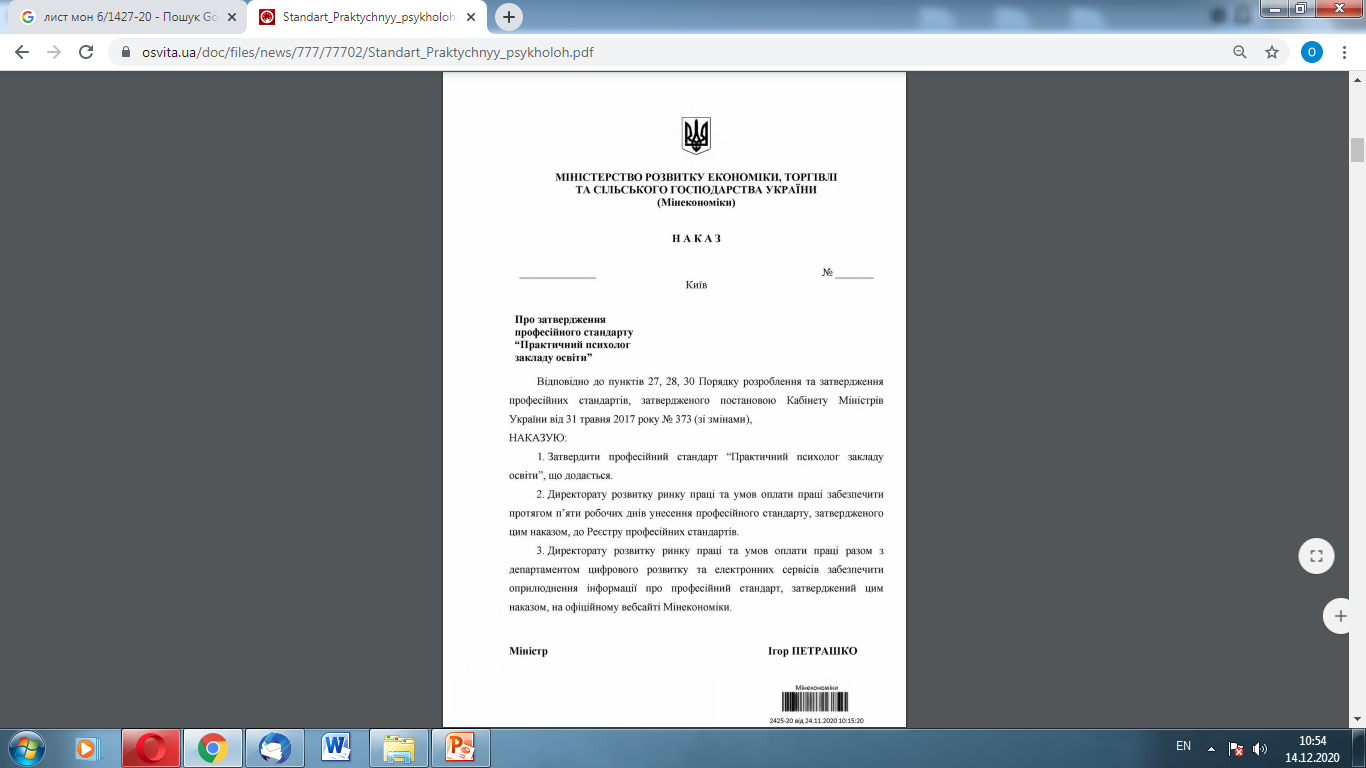 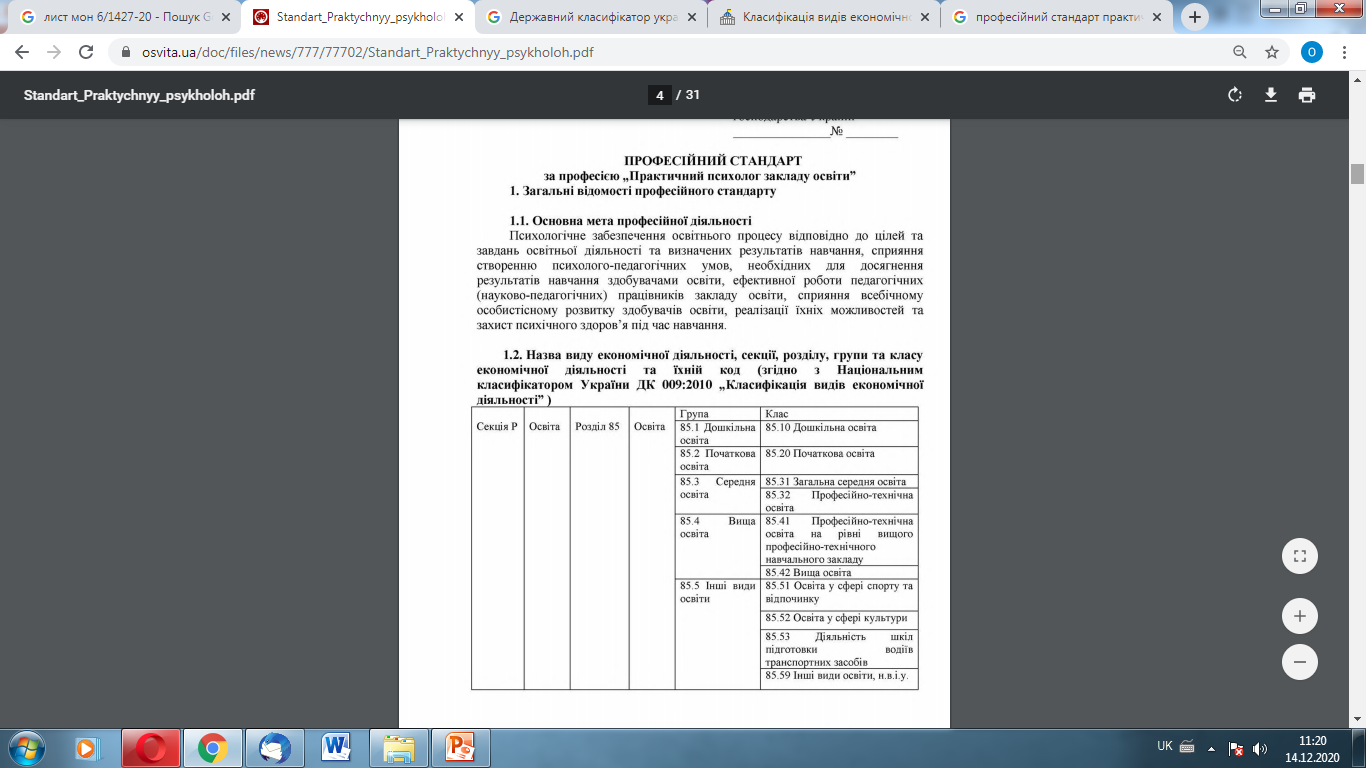 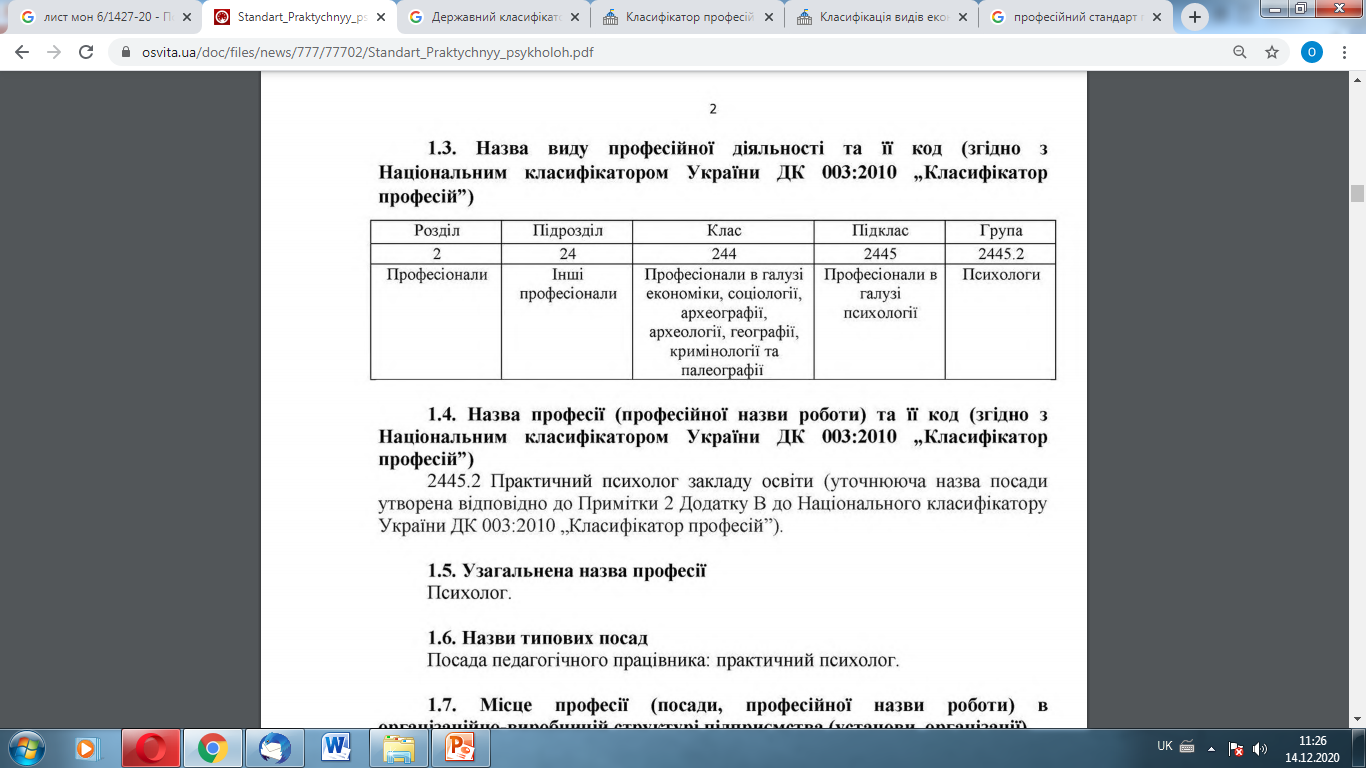 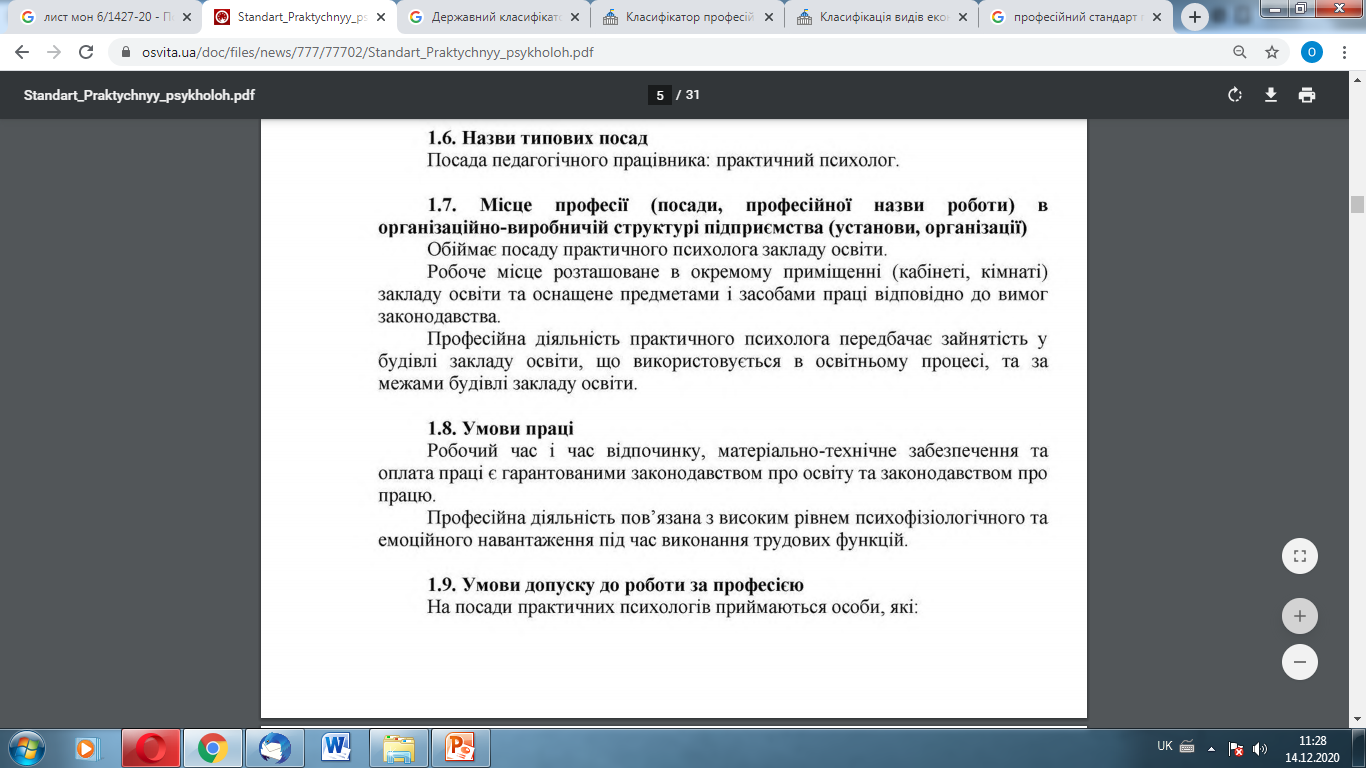 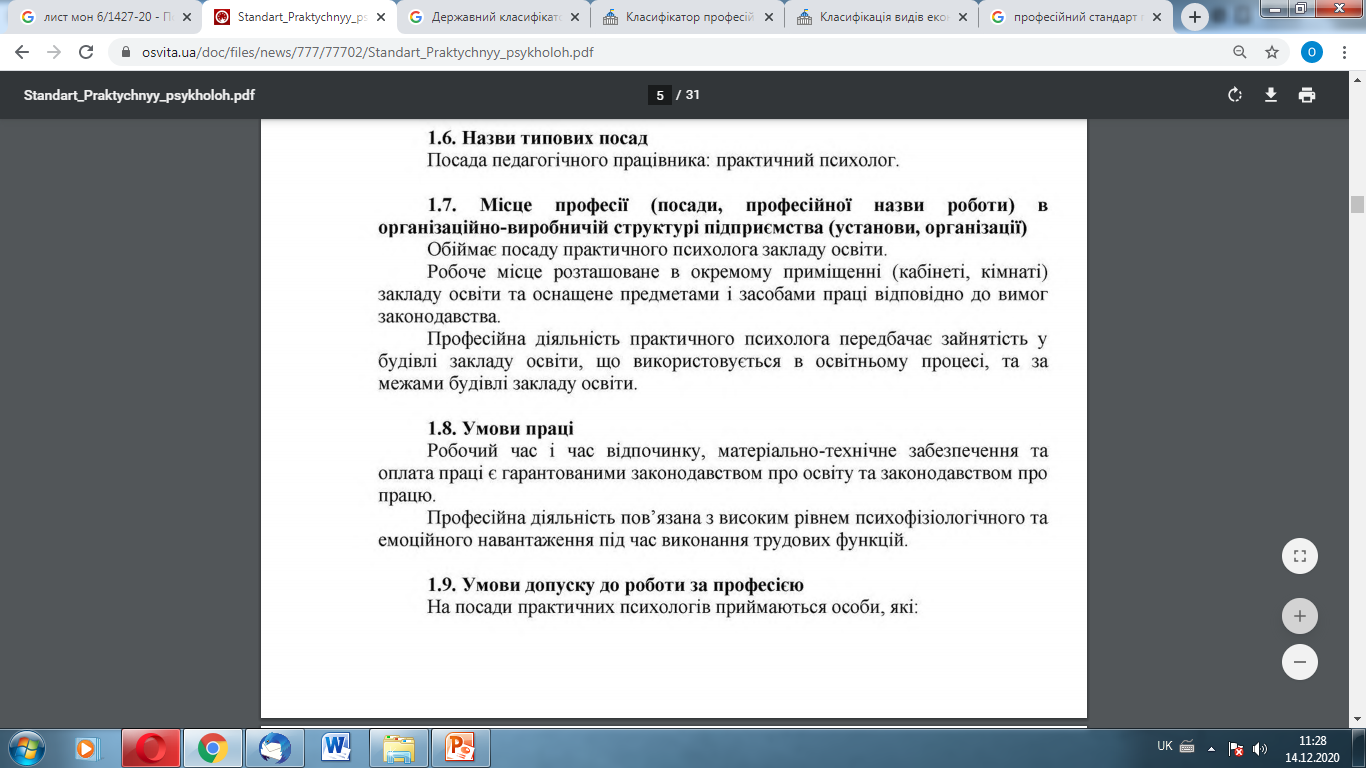 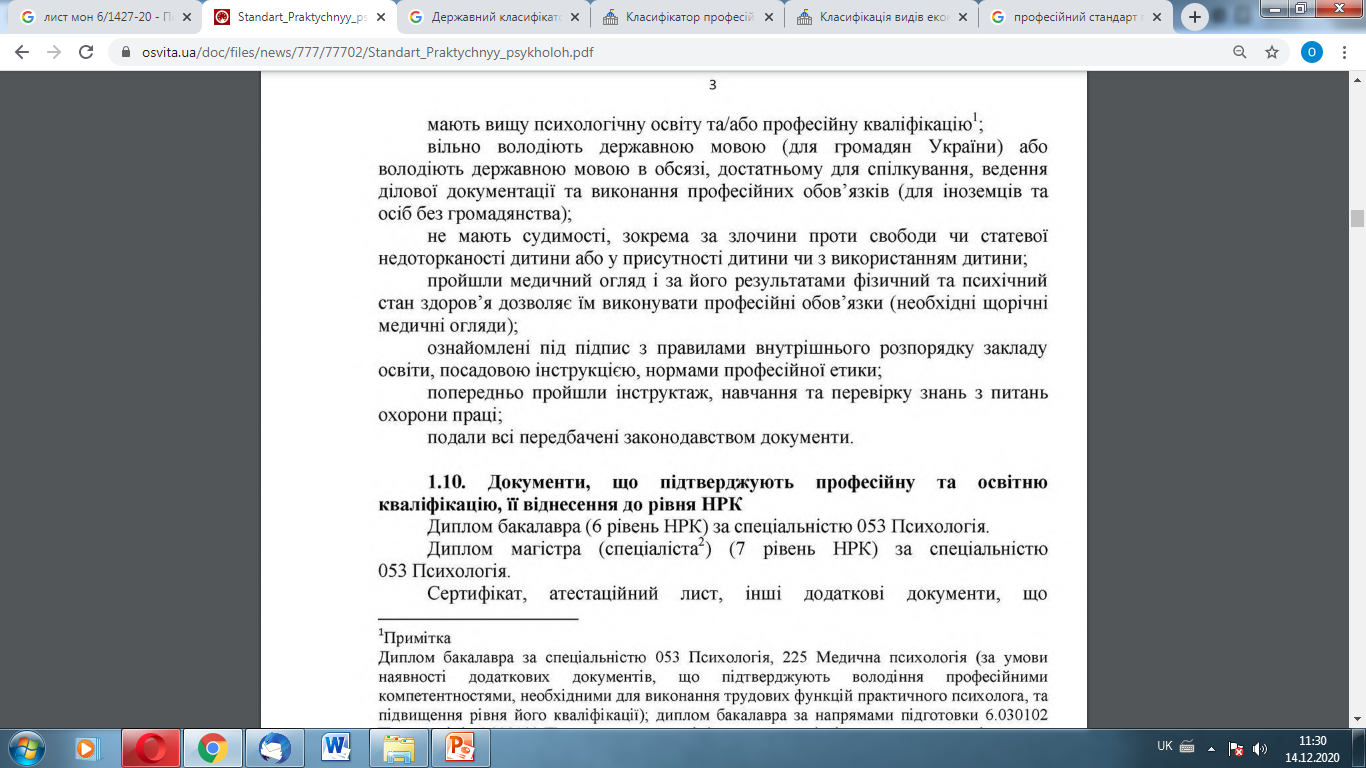 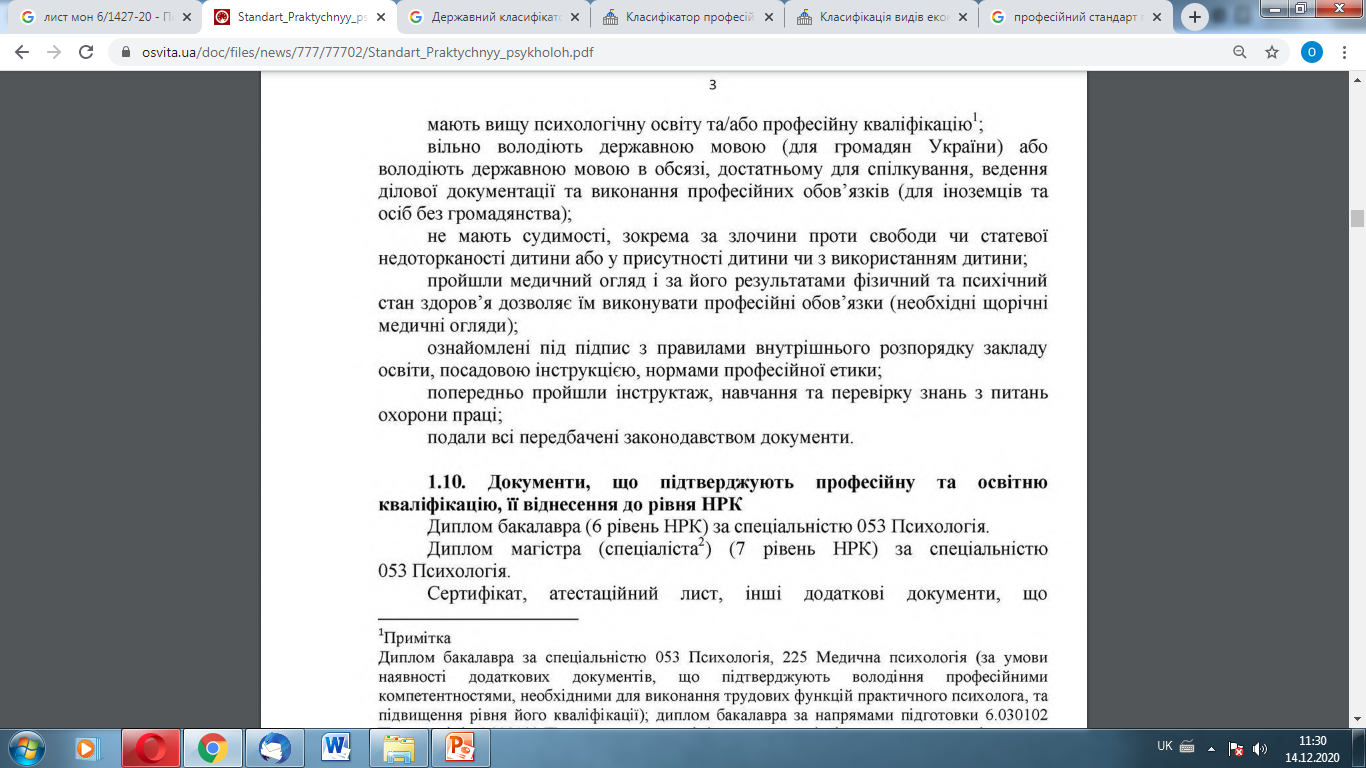 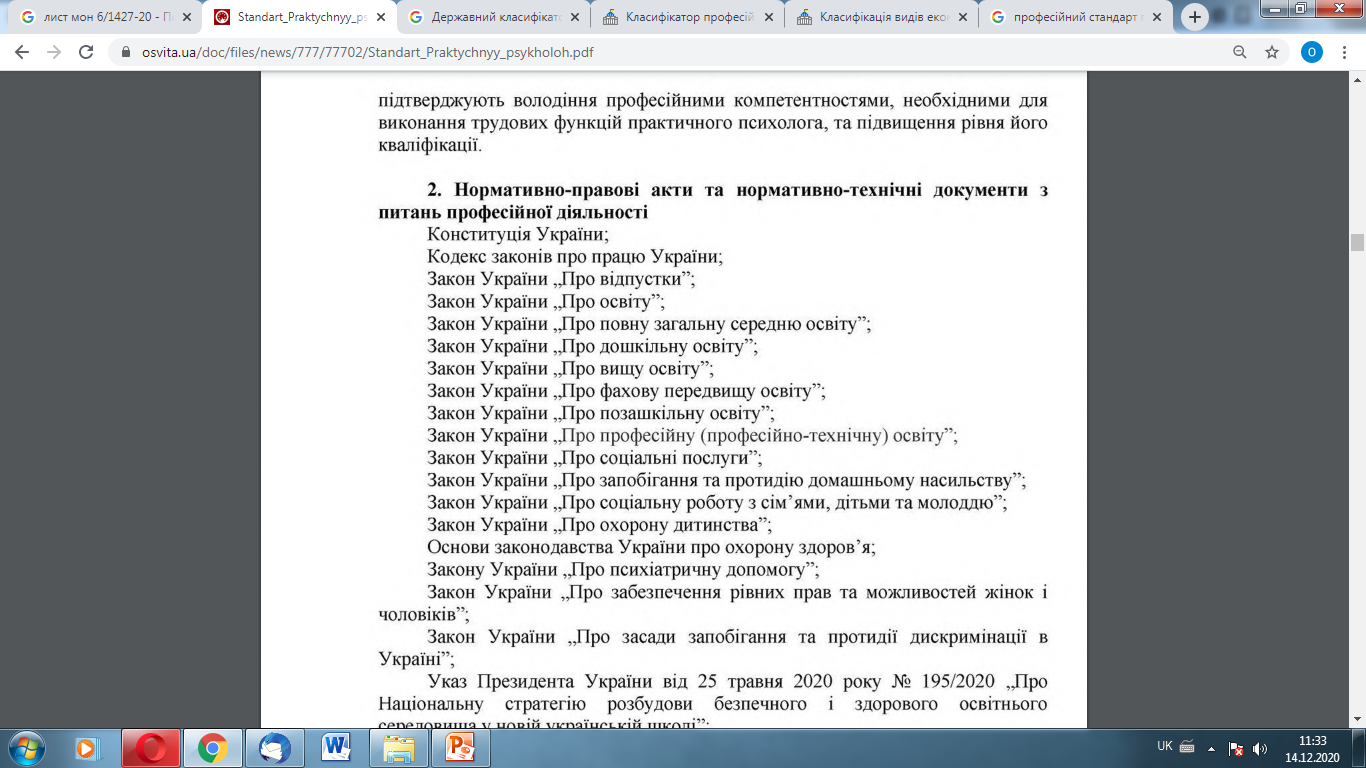 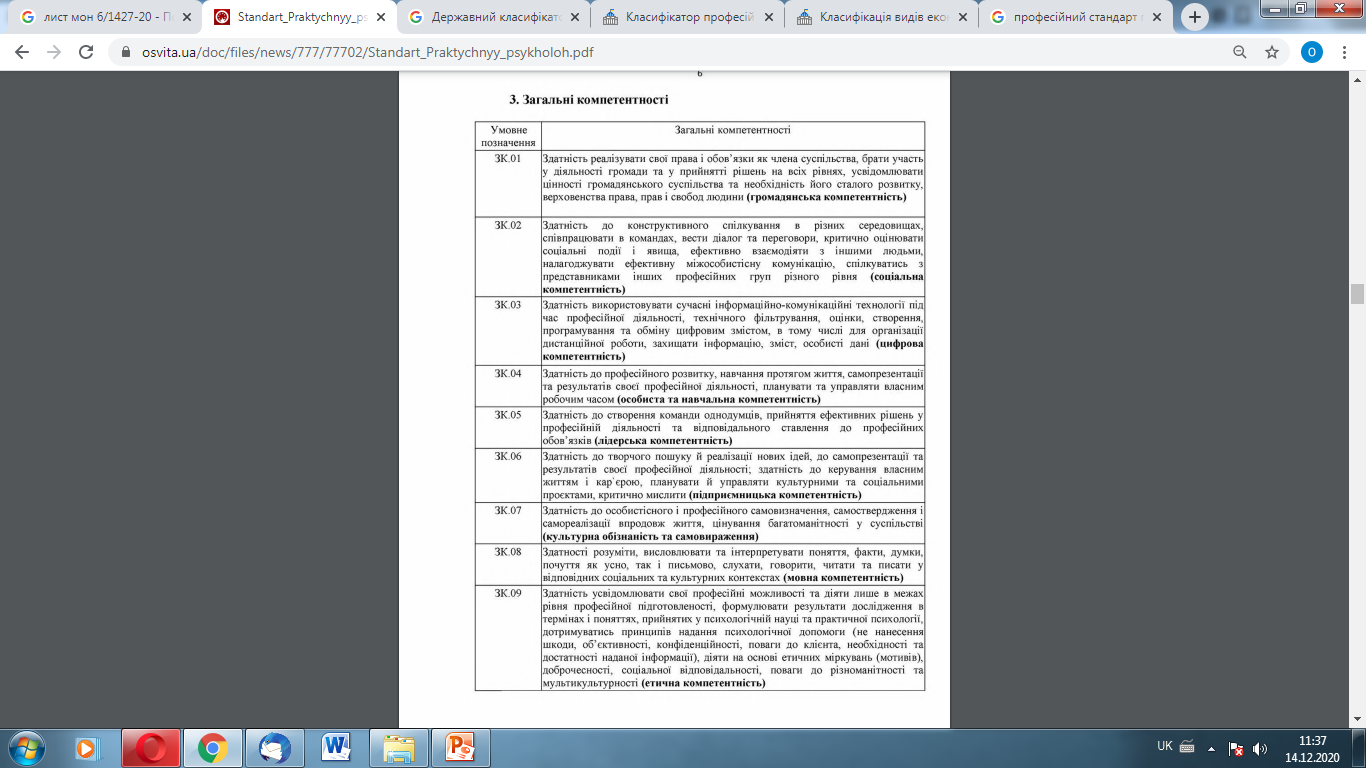 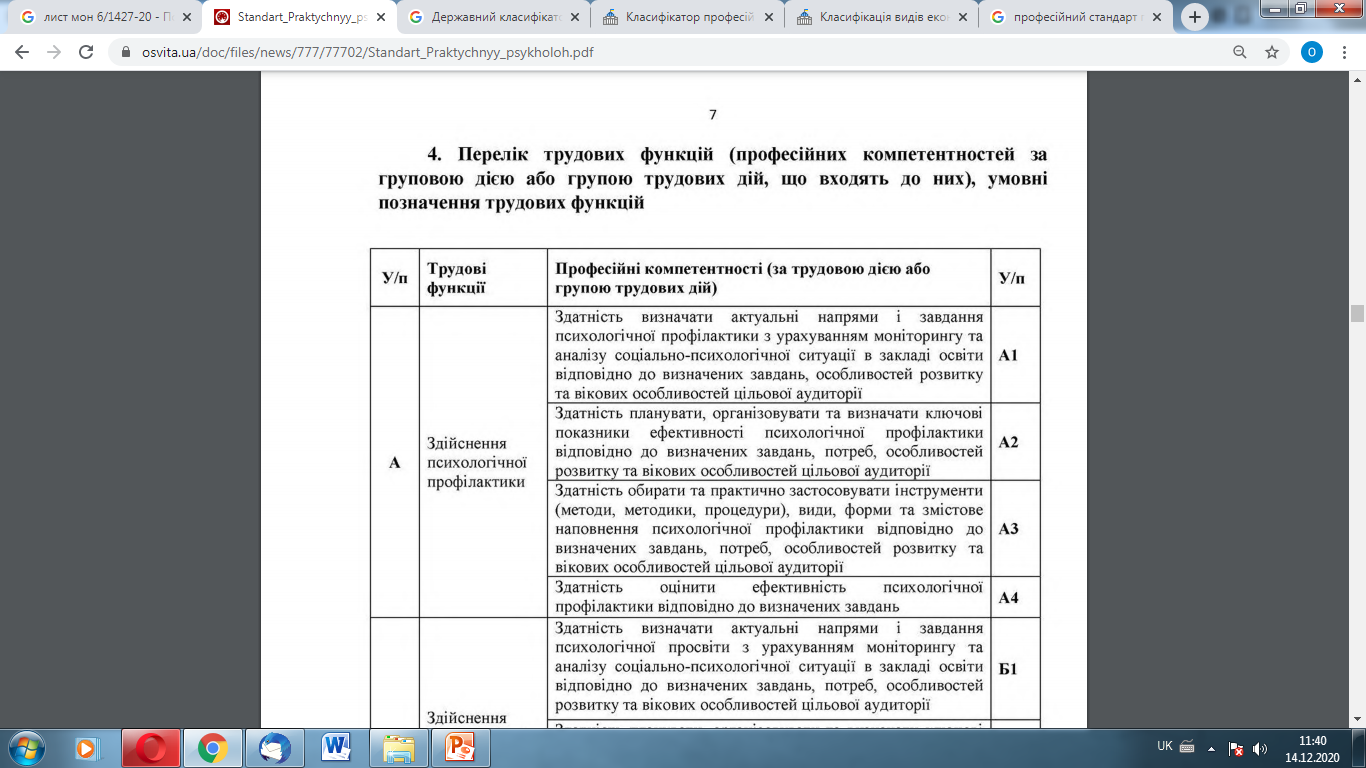 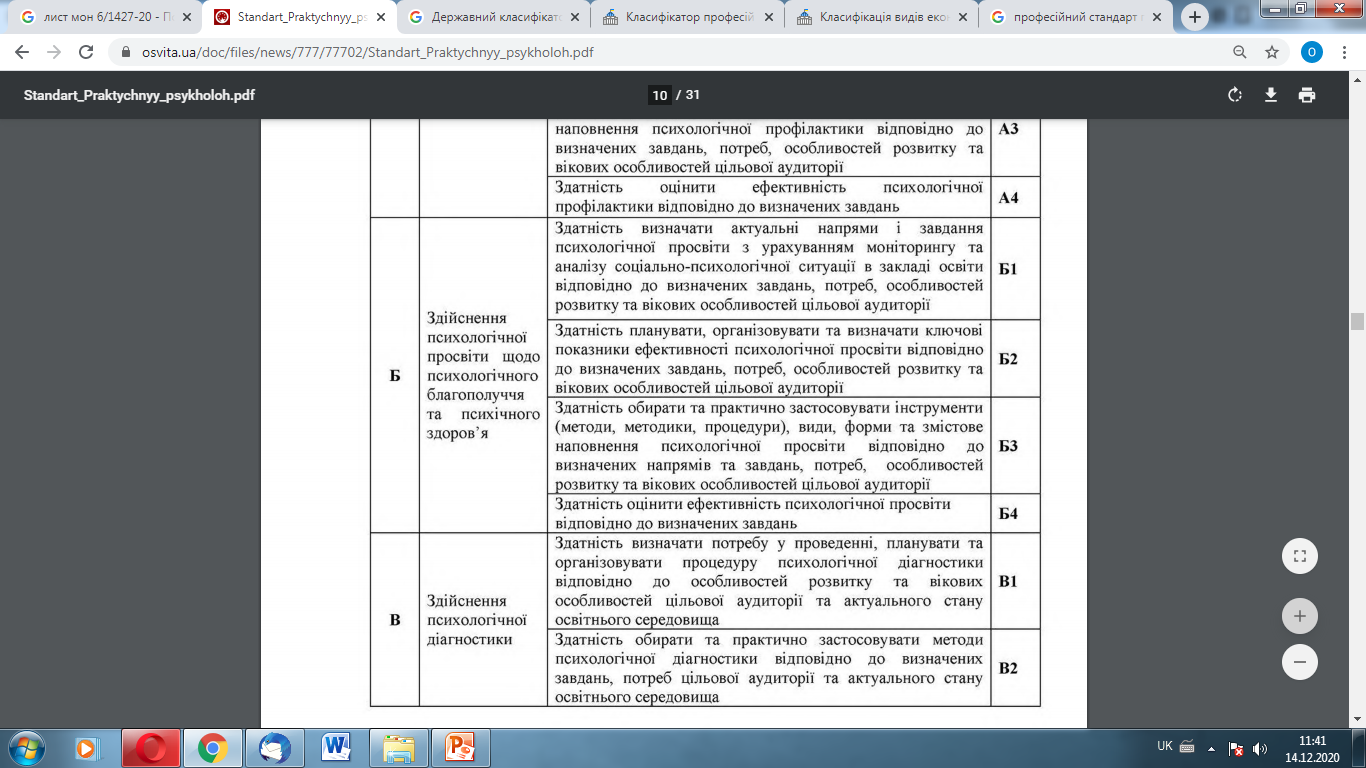 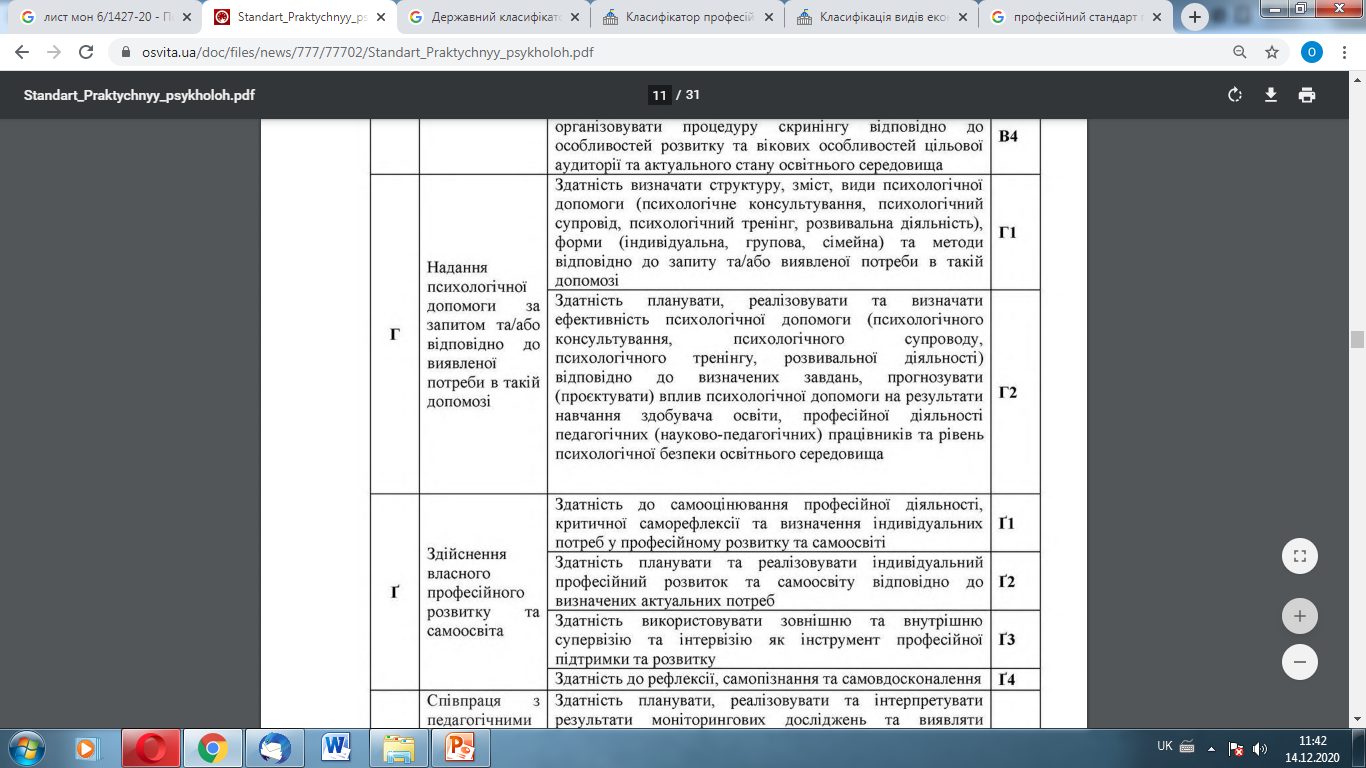 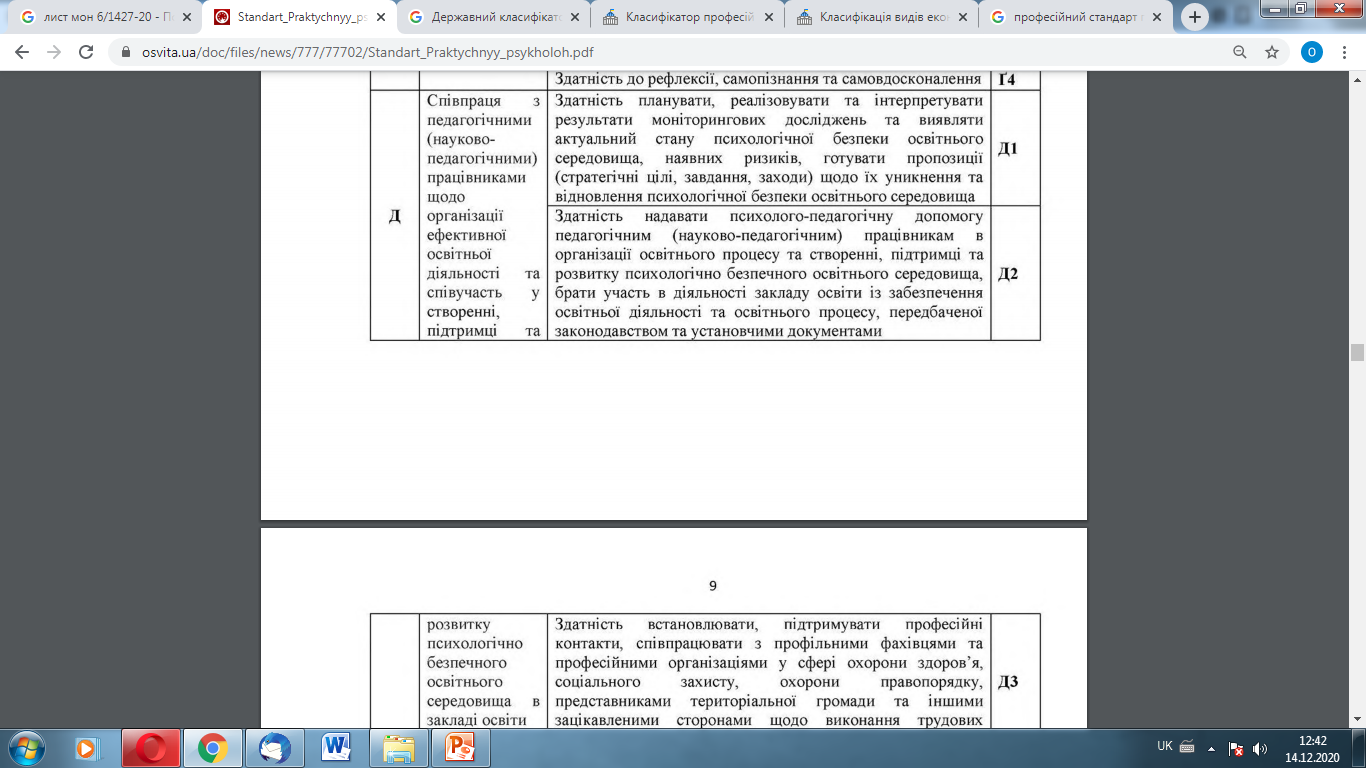 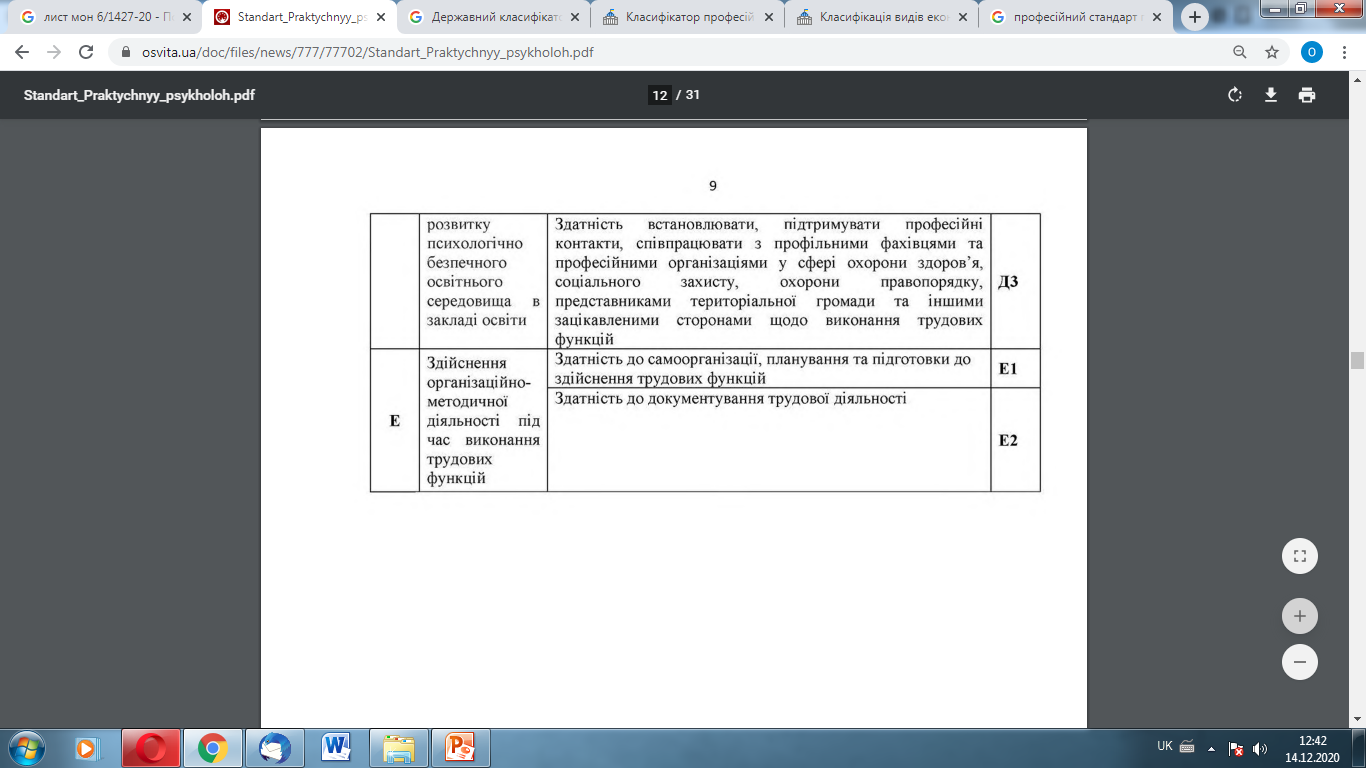 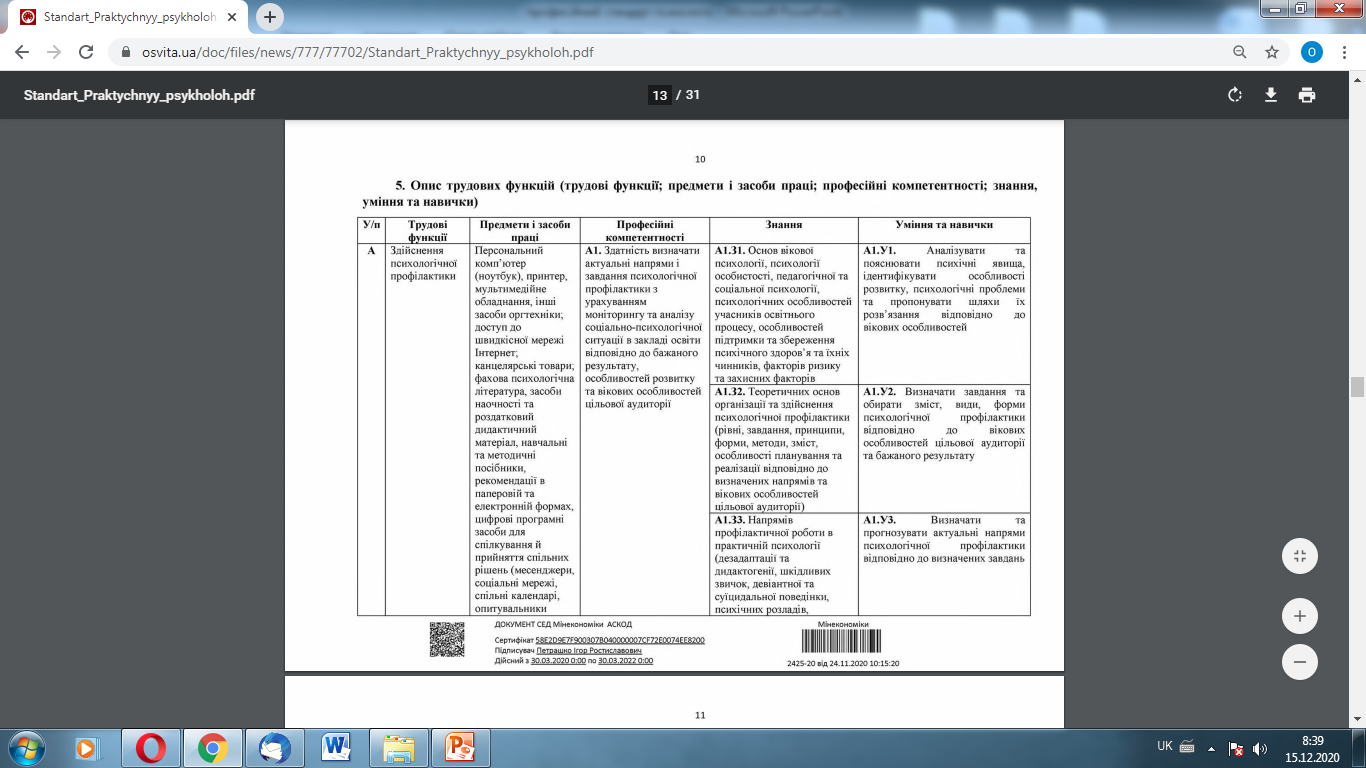 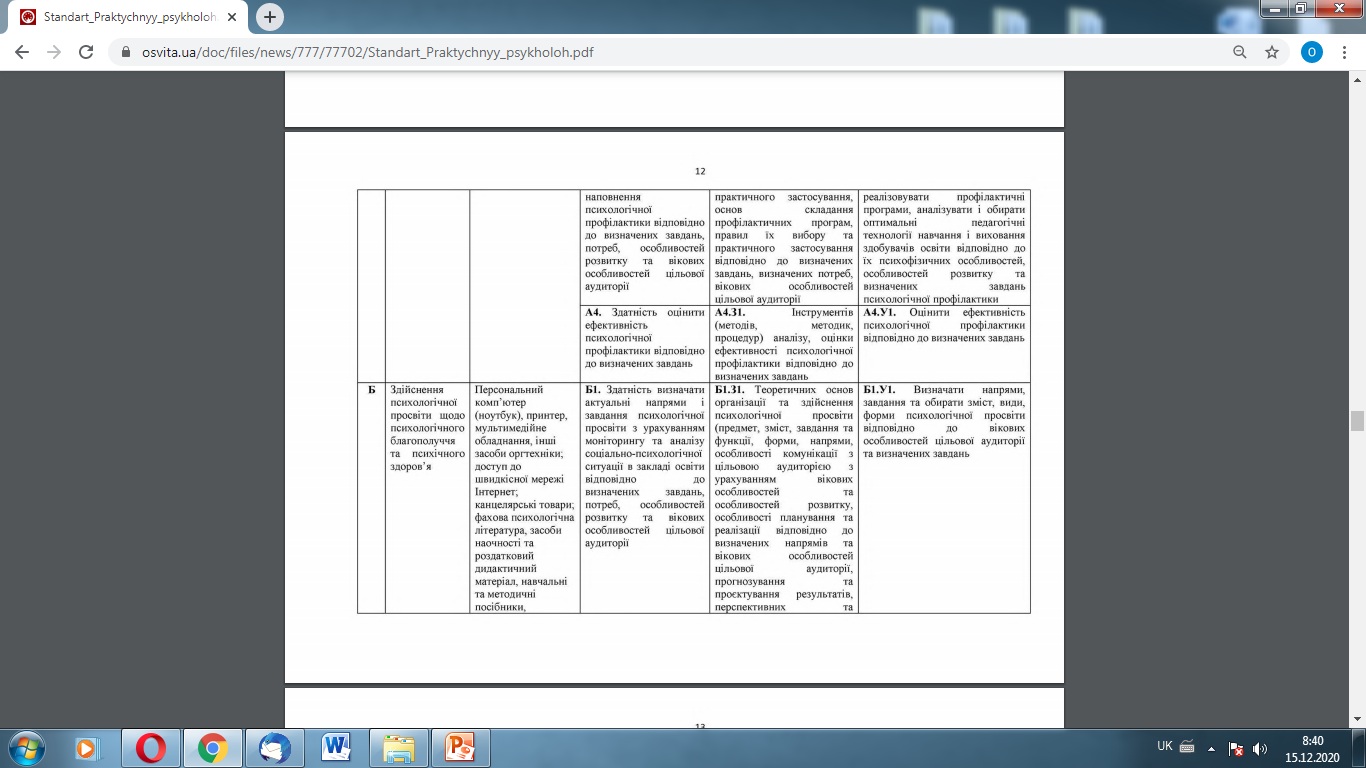 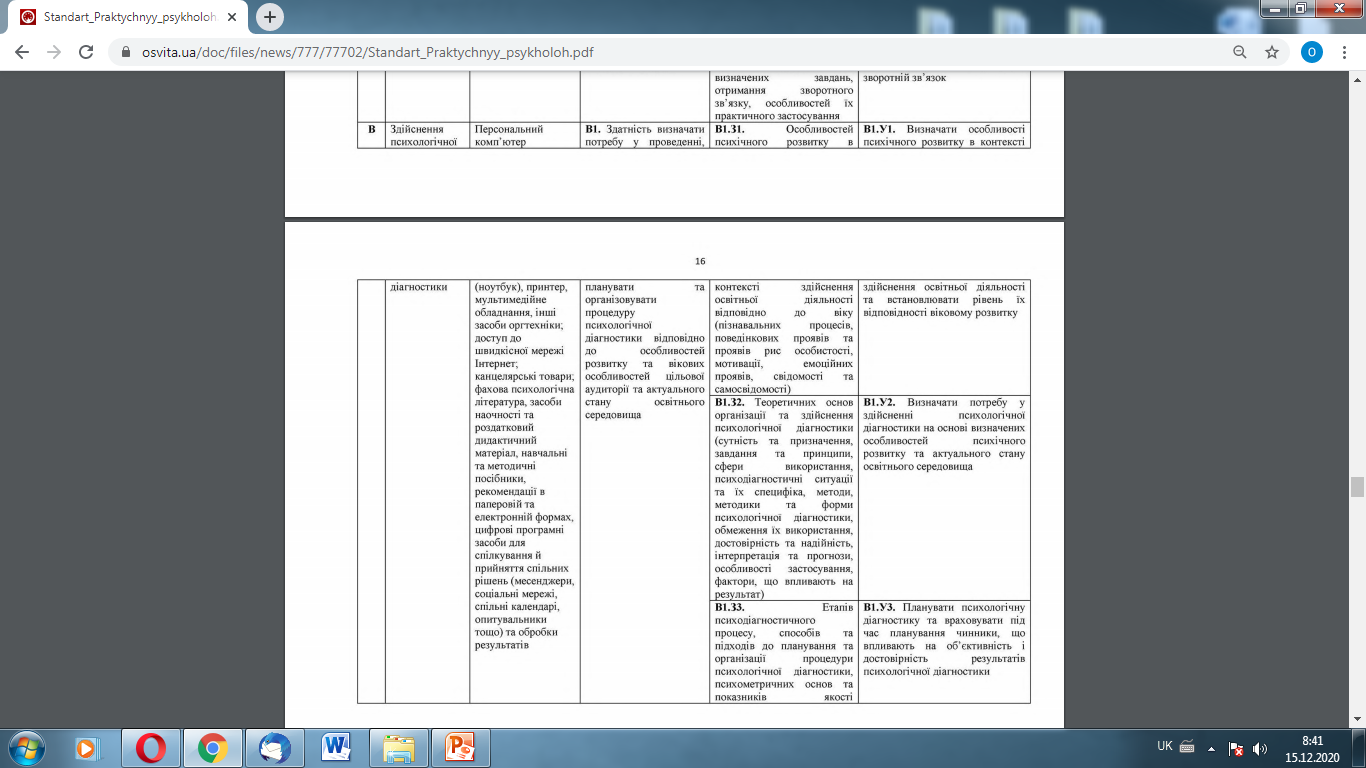 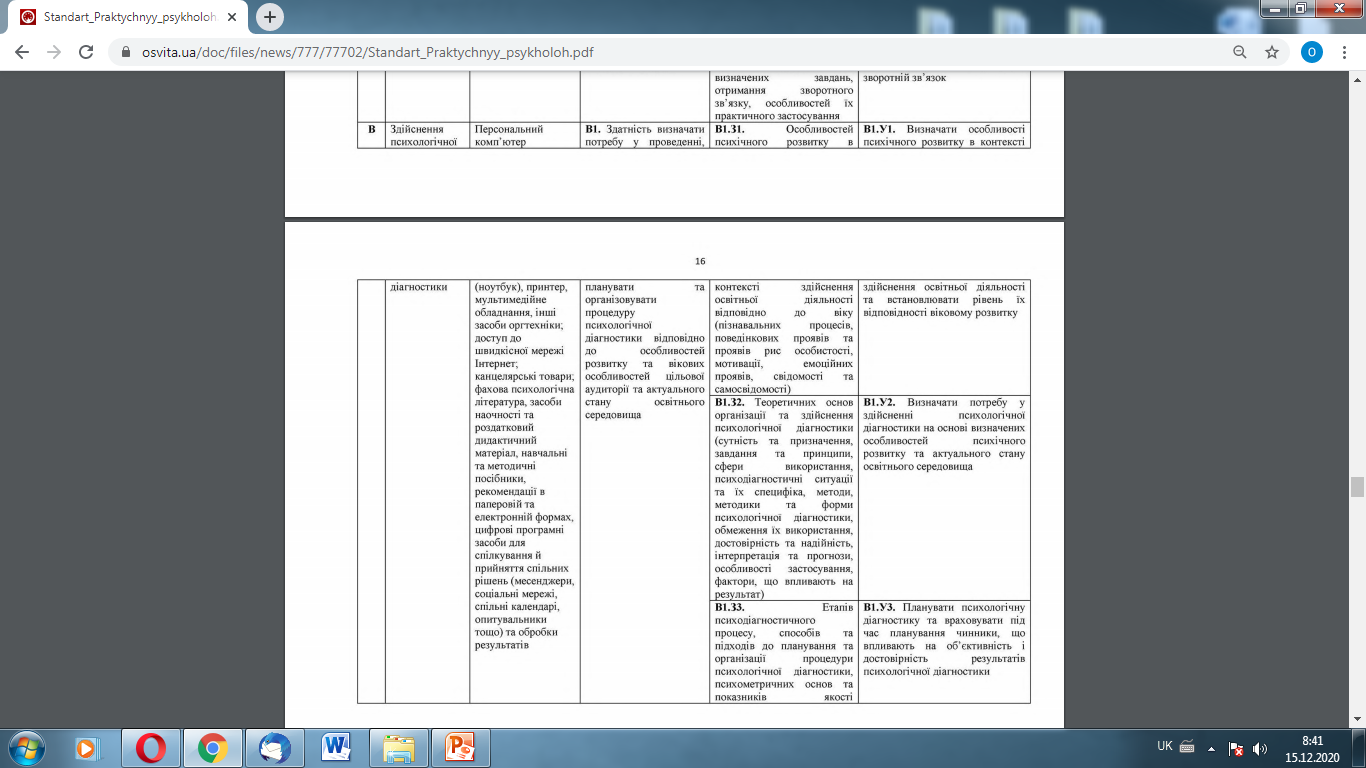 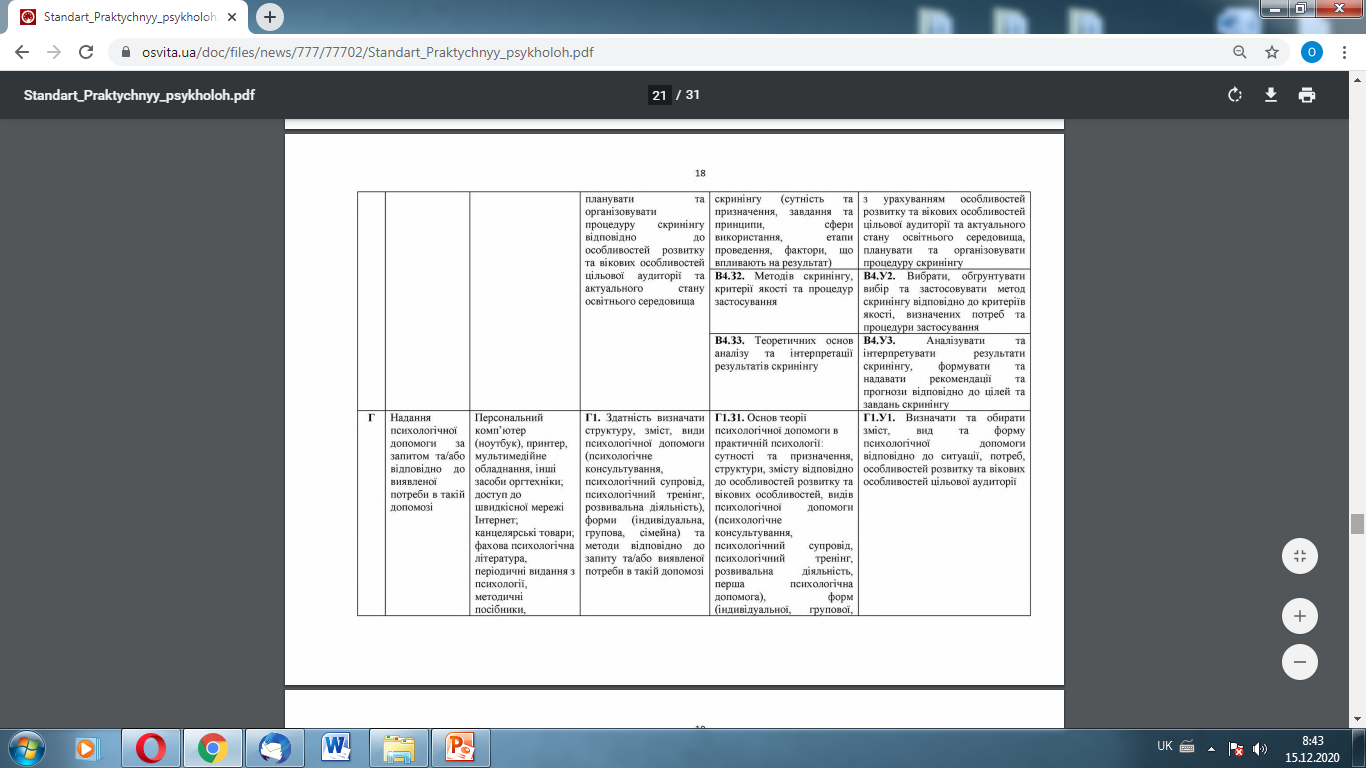 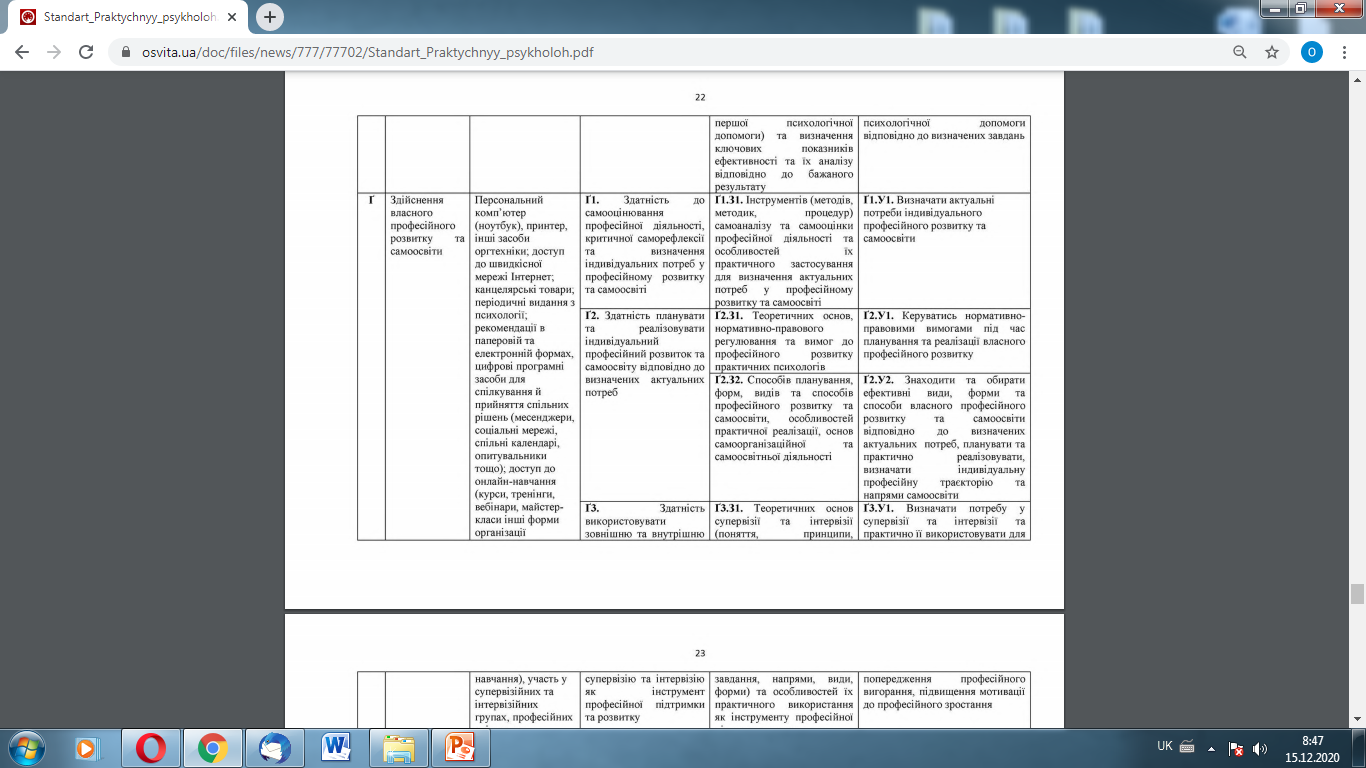 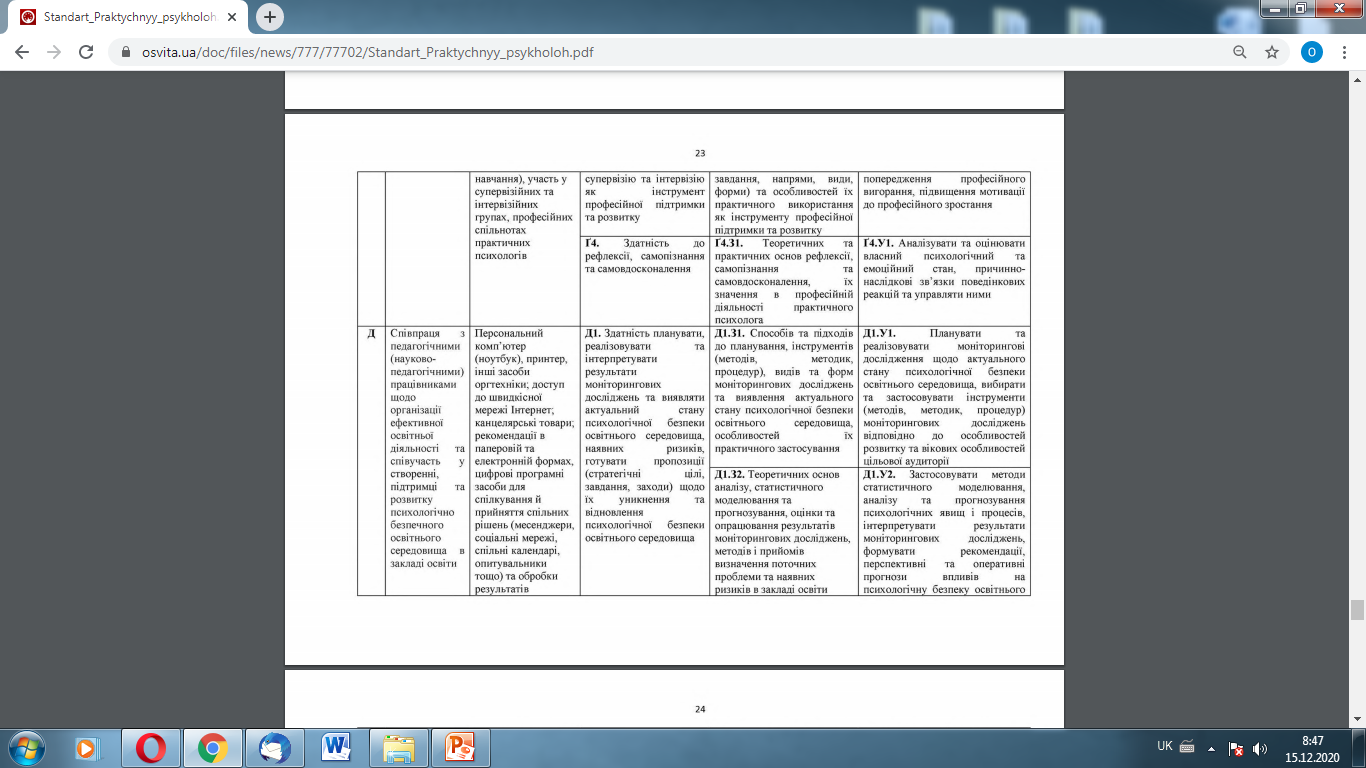 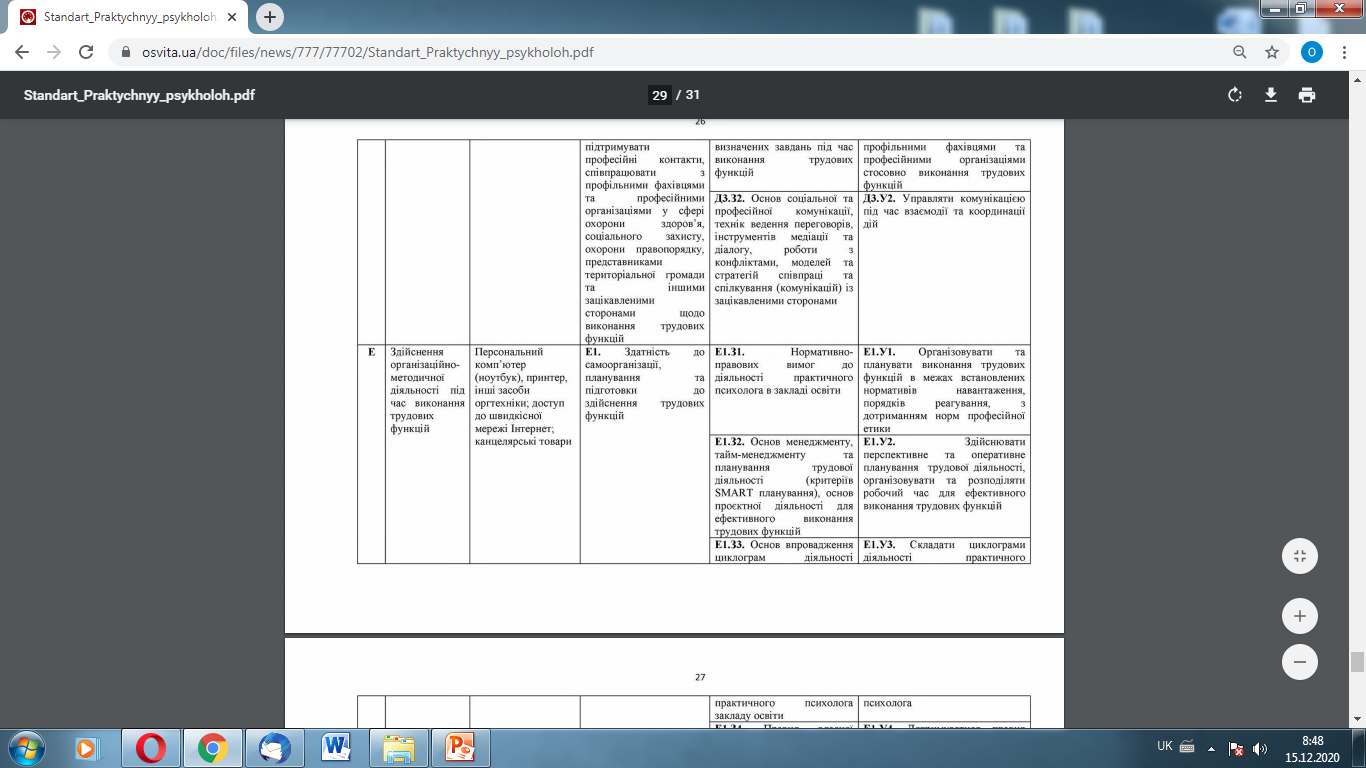 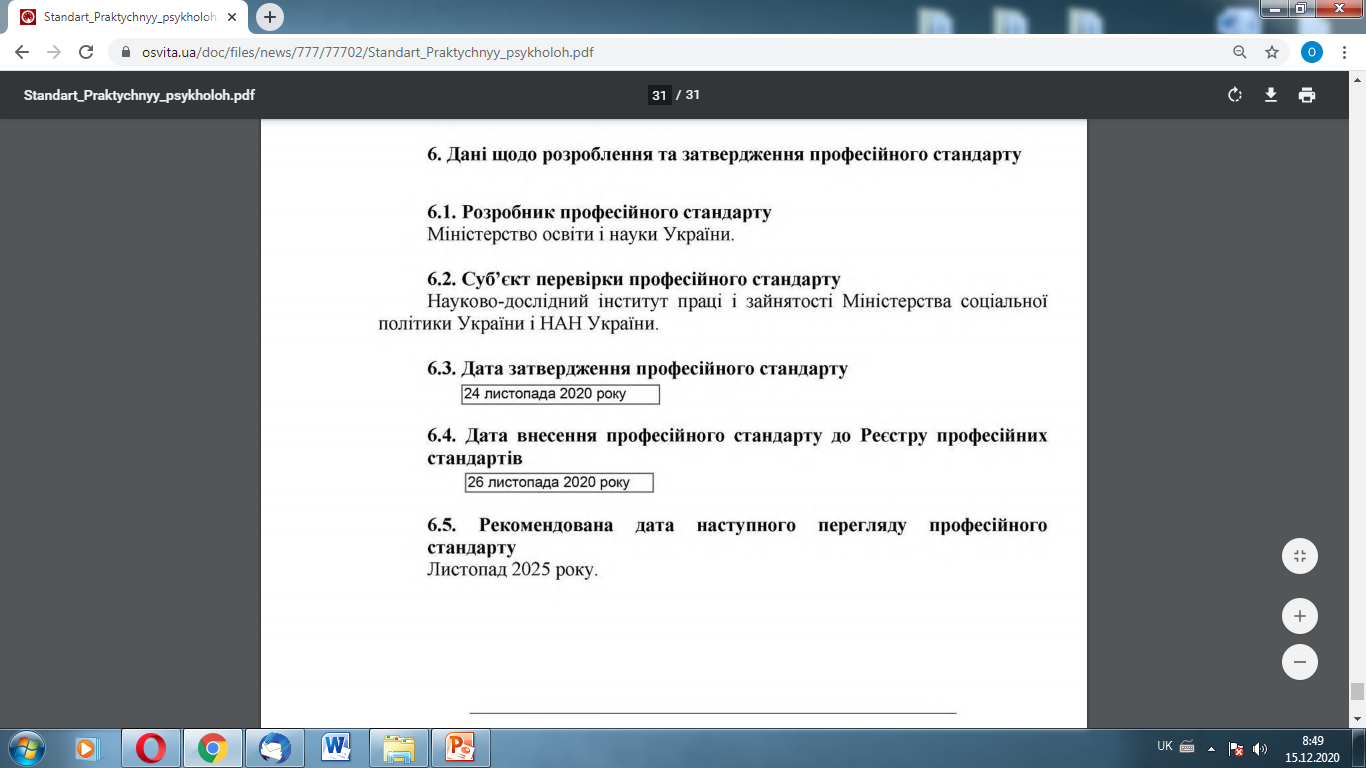